TALAŞLI İMALAT USULLERİ
Prof. Dr. Süleyman YALDIZ
Selçuk Üniversitesi 
Teknoloji Fakültesi
İMALATA GENEL BAKIŞ
Modern manada bir çalışma alanı olarak imalat; teknolojik ve ekonomik olmak üzere iki şekilde tanımlanabilir.
Teknolojik olarak imalat, parçaların ve ürünlerin yapımı için belirli bir başlangıç malzemesinin geometrisi, özellikleri ve/veya görünümünün değiştirilmesi  için fiziksel ve kimyasal işlemlerin uygulanmasıdır.
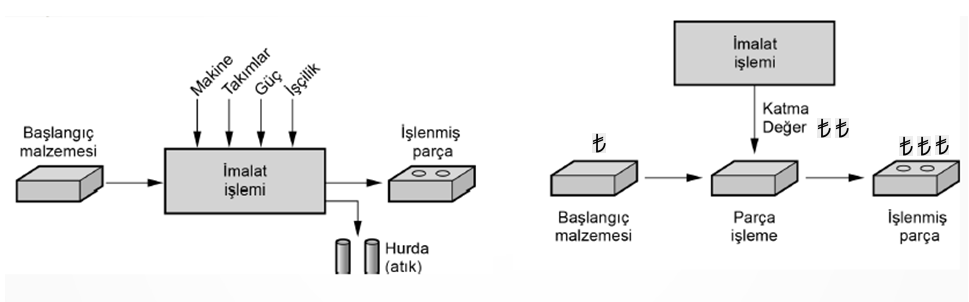 İMALATA GENEL BAKIŞ
Fe-esaslı Metaller
Metaller
Fe-dışı Metaller
Kristalin Seramikler
Seramikler
Camlar
MÜHENDİSLİK
MALZEMELERİ
Termoplastikler
Polimerler
Termosetler
Elastomerler
Metal Matris Komp.
Kompozitler
Seramik Matris Komp.
Polimer Matris Komp.
İMALATA GENEL BAKIŞ
Mühendislik Malzemeleri
Metaller: İmalatta kullanılan metaller genellikle, en az biri metal (metalik) olan iki veya daha fazla elementten oluşan alaşımlardır. Metaller ve alaşımlar genellikle iki ana gruba ayrılır. bunlar: (1) demir esaslı ve (2) demir dışı metaller ve alaşımlardır. 
Seramikler: Bir seramik, metal (veya yarı metal) ve metal olmayan elementlerden oluşan bileşikler olarak tanımlanır. Tipik metal olmayan (ametal) elementler; oksijen, azot (nitrojen) ve karbondur.
Polimer Malzemeler: Polimerik malzeme, çok sayıda monomer adı verilen yapı ünitelerinden oluşan bir bileşiktir. Monomerlerin atomları elektronlarını ortaklaşa kullanarak çok büyük moleküller oluşturur.
Kompozitler: Kompozitler aslında farklı bir malzeme grubunu oluşturmazlar ve üç temel malzeme türlerinin karışımlarıdır. Kompozit, ayrı ayrı üretilen ve kendini oluşturan bileşenlerden daha üstün özellikler elde etmek için birleştirilen iki veya daha fazla fazdan oluşan bir malzemedir.
İMALATA GENEL BAKIŞ
İmalat işlemi, bir malzemenin değerini arttırmak amacıyla fiziksel ve/veya kimyasal olarak değişimine yönelik tasarlanmış bir yöntemdir.
İmalat işlemleri iki temel sınıfa ayrılır. 
Bunlar:
İşleme yöntemleri
Montaj işlemleri
Bir işleme yönteminde, malzemenin katma değerini arttırmak için iş parçasının şekli, fiziksel özellikleri veya görünüşünü değiştirmek için enerji kullanılır. Kullanılan enerji mekanik, termal, elektrik ve kimyasal enerji olabilir. Bu işlem esnasında enerji makine veya cihazlar ile kontrollü bir şekilde uygulanır.
İMALATA GENEL BAKIŞ
Şekillendirme İşlemi
Özellik Geliştirme
İşleme Yöntemleri
Yüzey İşlemleri
İMALAT İŞLEMLERİ
Kalıcı Birleştirme İşlemi
Montaj İşlemleri
Mekanik Birleştirme
İMALATA GENEL BAKIŞ
Şekillendirme İşlemleri
Çoğu şekillendirme işleminde iş malzemesinin geometrisinde bir değişim oluşturmak için ısı, mekanik kuvvet veya her ikisi birden uygulanır.
 
Şekillendirme işlemleri genel olarak 4 ana gruba ayrılabilir.
Talaş Kaldırma İşlemleri
Katılaştırma Teknikleri (Döküm yöntemleri)
Parçacık İşleme Teknikleri (Toz metalürjisi)
Plastik şekil verme işlemleri
TALAŞ KALDIRMA İŞLEMLERİ
Günlük hayatımızda kullandığımız ürünlerin önemli bir kısmı  malzemelerden talaş kaldırılarak imal edilmiştir. Talaş kaldırma işi genel olarak elde veya makinelerle aşağıdaki usullerle yerine getirilir.
Eğeleme 
Vargel ve Planya işleri 
Delme 
Tornalama
Frezeleme
Broş (Tığ) çekme
Taşlama
TALAŞ  KALDIRMA  MEKANİĞİ
Kesme işlemi, bir iş parçasından talaş kaldırmak üzere iş malzemesinin kesilme deformasyonu olarak tanımlanabilir.  Talaş uzaklaştığında, yeni yüzey ortaya çıkar.
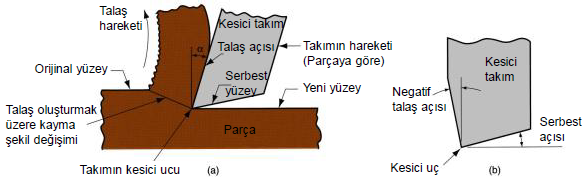 TALAŞLI İMALATIN ÖNEMİ
İşlenebilen parça malzemesinin çeşitliliği 
Parça şekillerinin ve özel geometrik formların çeşitliliği,
    
Örnek olarak: 
Vida dişleri 
Hassas yuvarlak delikler 
Çok düzgün kenarlar ve yüzeyler 
Yüksek boyutsal doğruluk ve yüzey kalitesi
TALAŞ  KALDIRMANIN İMALATTAKİ YERİ
Genellikle, döküm, dövme ve çubuk çekme gibi imalat yöntemlerinden sonra gerçekleştirilir. 
Diğer yöntemler, iş parçasının ön işlemlerini ve genel şeklini oluşturur. 
Talaş kaldırma, diğer yöntemlerle oluşturulamayan son şekli, boyutları, yüzey kalitesini ve özel geometrik detayları oluşturabilir.
TALAŞ  KALDIRMANIN ZAYIF YÖNLERİ
Malzeme sarfiyatı 
Talaşlı imalatta üretilen talaşlar, en azından tek bir operasyonda atık malzemedir 
Bir talaş kaldırma işlemi, belirli bir parça için döküm, toz metalurjisi veya plastik şekillendirme gibi alternatif yöntemlere göre daha fazla zaman alır
TALAŞ OLUŞUMUNDA KAYMA ŞEKİL DEĞİŞİMİ
(a): Birbirinin üzerinden kayan paralel serisi şeklinde talaş oluşumu 
(b): Plakalardan biri, kayma şekil değişimini göstermektedir.
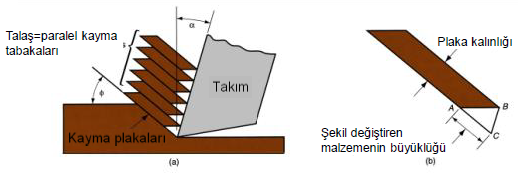 TALAŞ OLUŞUMU
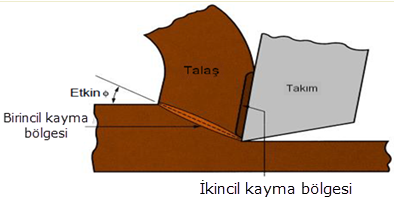 Talaş oluşumunun gerçeğe daha uygun görünüşü
Şekilde kayma düzlemi yerine kayma bölgesi ve takım-talaş ara yüzeyinde oluşan ikincil kayma bölgesi gösterilmiştir.
TALAŞ KALDIRMADA DÖRT TEMEL TALAŞ TÜRÜ
Kesintili talaş 
Sürekli (akma) talaş 
Yığma kenarlı (BUE) sürekli talaş 
Yarı kesintili talaş 
Talaş kaldırma sırasında kullanılan enerjinin yaklaşık %98’i ısı enerjisine dönüşür. 
Bu durum, takım-talaş ara yüzeyinde sıcaklıkların artmasına yol açar. 
Kalan enerji  (% 2) talaşın elastik deformasyonuna harcanır.
KESİNTİLİ TALAŞ
Gevrek parça malzemeleri 
Düşük kesme hızları 
Büyük ilerleme ve kesme derinliği 
Yüksek takım-talaş sürtünmesi
Talaşın kırılmasıyla yüzeyin bozulması
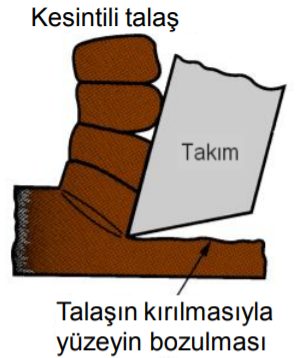 SÜREKLİ (AKMA) TALAŞ
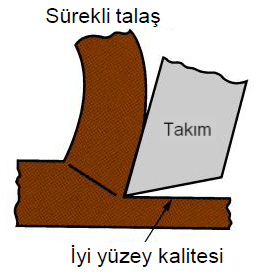 Sünek parça malzemeleri 
Yüksek kesme hızları 
Küçük ilerleme ve derinlikler 
Sivri kesici kenar 
Düşük takım-talaş sürtünmesi
YIĞMA KENARLI (BUE) SÜREKLİ TALAŞ
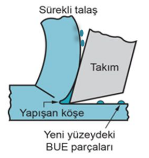 Sünek malzemeler, 
Düşük-orta kesme hızları ,
Takım-talaş sürtünmesi; yeni yüzeye, takımın kesme kenarı ucuna ve takımdan uzaklaşan talaş yüzeyine yapışan talaş parçacıklarına neden olur,
Yığma kenar oluşur ve belirli aralıklarda kopar.
YARI KESİNTİLİ TALAŞ
Yarı sürekli–testere dişi görünümlü 
Yüksek kayma şekil değişimi ve düşük kayma şekil değişiminin ardışık oluştuğu çevrimsel talaş şekli 
Daha çok, talaş kaldırması zor metallerin yüksek hızlarda kesilmesi sırasında oluşur.
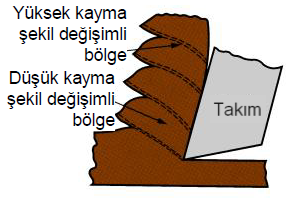 TEMEL TALAŞ KALDIRMA USULLERİ
Eğeleme  ve markalama
Eğe Üzerinde bulunan kesici dişler yardımıyla iş parçalarının üzerinden talaş kaldırarak istenilen biçim ve ölçüye getiren takımlara eğe denir. Yüksek karbonlu çelikten yapılırlar ve sertleştirildikten sonra kullanılırlar.
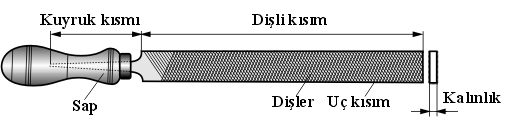 EĞE ÇEŞİTLERİ
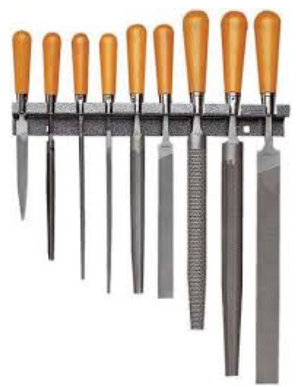 MENGENE
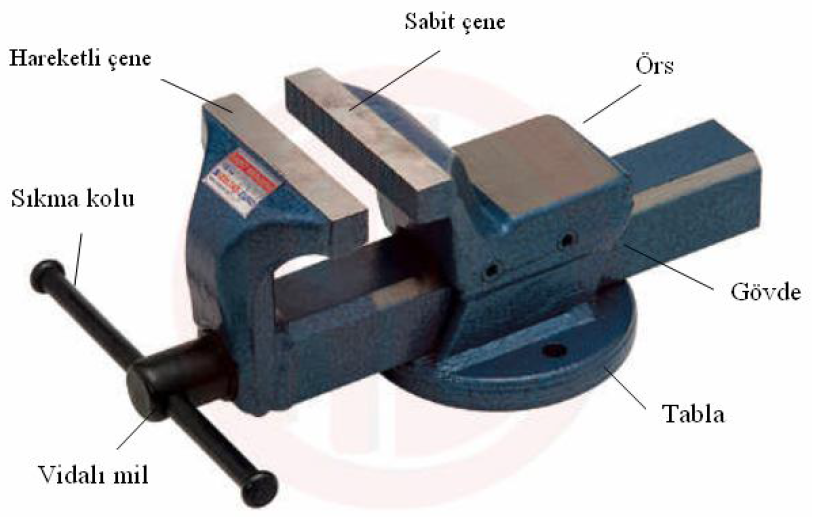 Mengene, eğelenecek iş parçalarının tespit edilmesi için kullanılan bağlama aracıdır.
PLEYT
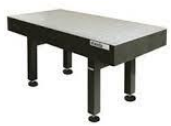 Pleyt, markalama esnasında iş parçasının  üzerine konulduğu düzgün yüzeyli bir markalama aletidir. Pleytler markalamanın dışında  ölçme ve kontrol laboratuvarlarında da yaygın olarak kullanılırlar. Hassas pleytler granitten imal edilirler.
MİHENGİRLER VE MARKALAMA İŞLEMİNDE KULLANILMASI
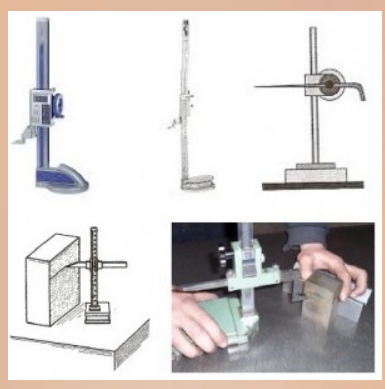 MARKALAMA VE KONTROL EL TAKIMLARI
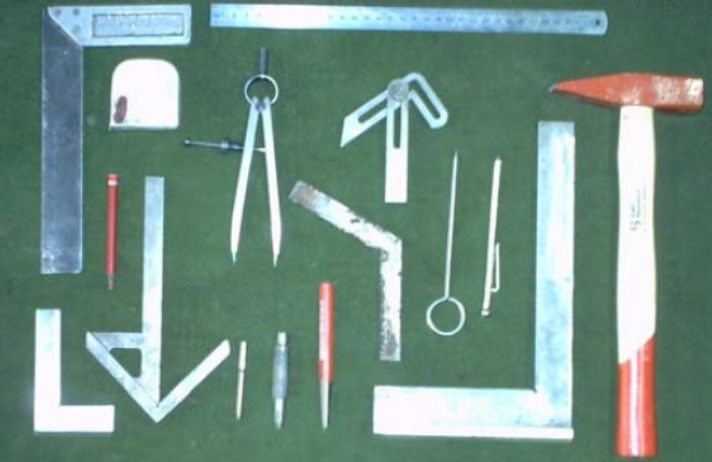 MENGENEDE İŞ PARÇASI BAĞLAMA
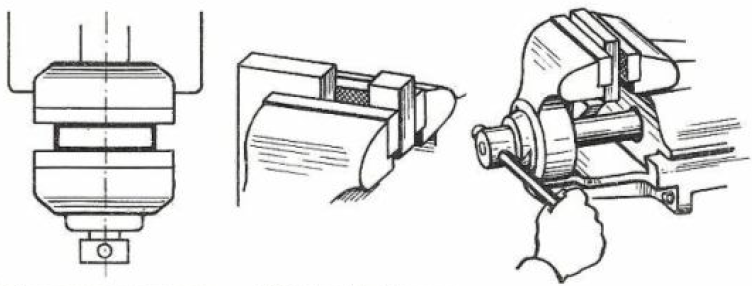 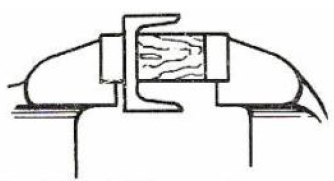 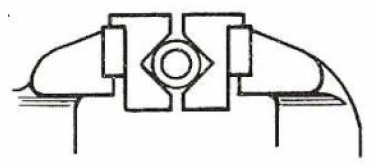 İş parçası mengene ağızları arasına ortalı bağlanmalı, tek taraflı bağlamadan kaçınmalı ve mengene elle sıkılmalıdır.
EĞELEME İŞLEMİNİN UYGULANMASI
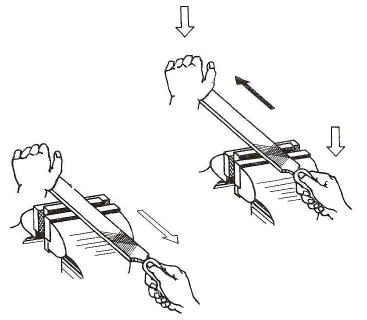 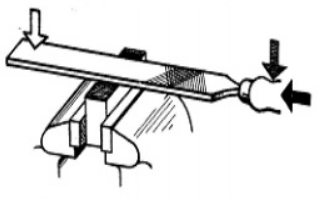 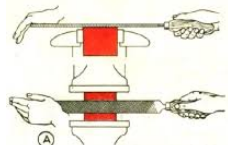 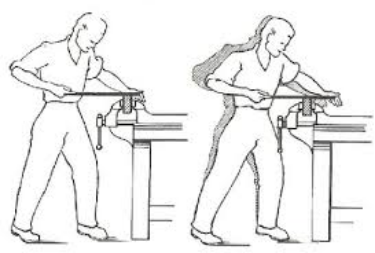 RASPALAMA
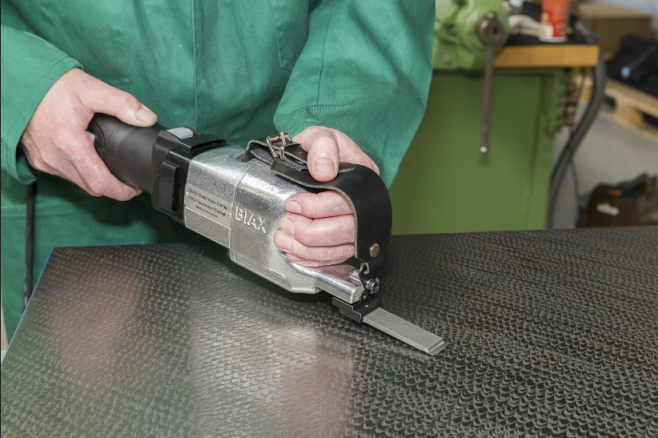 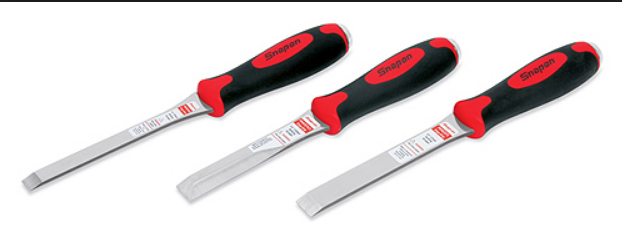 Talaşlı imalat işlemelerde kesici takım iş parçası yüzeyinde pürüzler ve yükseklikler bırakır. Raspalama işlemi kalan yüksek noktaları ve pürüzlülükleri ortadan kaldırmak için manuel veya motorla çalışan bir takımla parça yüzeyinden talaş kaldırma işlemidir. 
Doğruluk ve düzlük, raspalama işleminin iki temel avantajı olup, iş parçası yüzey kalitesi ve eş çalışan makine parçalarının geometrisinde iyileşmelere yol açar. Yaygın olarak raspalama işlemi bir biri üzerinde sürtünerek çalışan makine elemanlarının sürtünen yüzeylerine uygulanır.
EL TESTERELERİYLE KESME
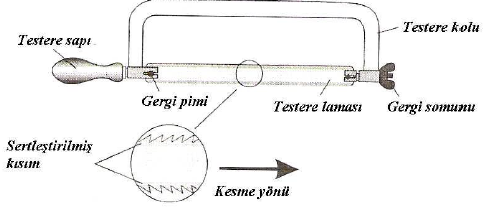 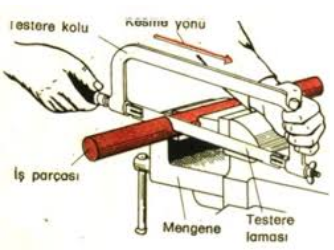 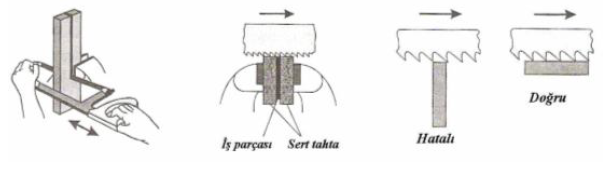 Testere laması testere koluna dişler öne bakacak şekilde takılır. Kesme işlemi öne doğru yapılır geriye çekerken baskı uygulanmaz. Kesilecek parça kısa bağlanmalıdır.
EL MAKASLARI İLE KESME
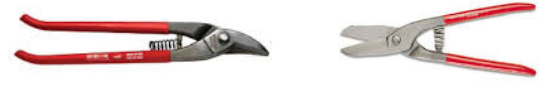 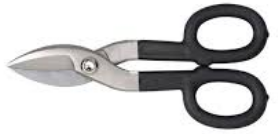 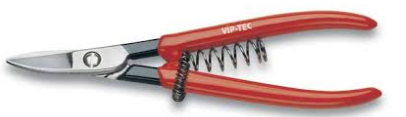 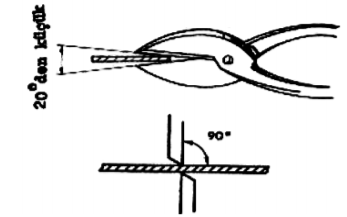 El makasları ile ince saç parçalar kesilir.
KOLLU MAKASLARLA KESME
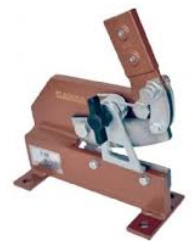 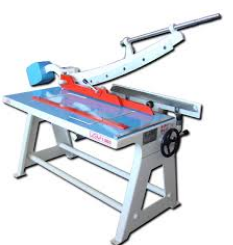 Kollu makaslarla el kuvveti ile kesilemeyen saç parçalar ve bazı küçük kesitli dairesel, kare ve altıgen profilli dolu parçalar kesilir.
ÇEŞİTLİ KESME MAKİNALARI
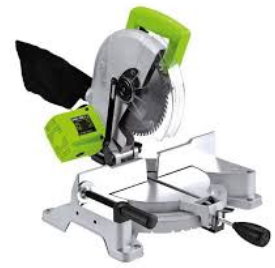 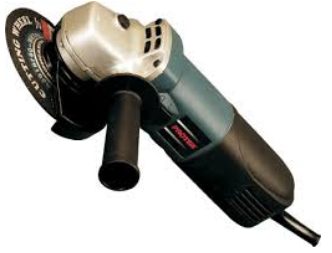 Flex
Profil Kesme makinesi
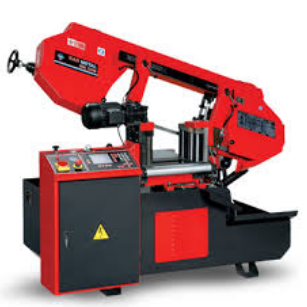 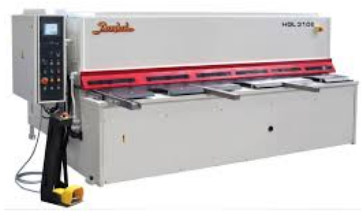 Giyotin makası
Şerit Testere
ÖLÇME
Ölçme birim adı verilen ve bilinen bir değerle aynı cinsten bilinmeyen bir değerin kıyaslanmasına denir. İmalat ortamında ölçme amacıyla çok çeşitli aletler kullanılır. 

Ölçü aletinin seçimi tümüyle iş parçasına uygulanan işleme operasyonlarına bağlıdır. Örneğin frezeleme işleminde ölçme için kumpas yeterli olurken taşlama operasyonu için mikrometre kullanmak gerekir.
KUMPAS ÇEŞİTLERİ
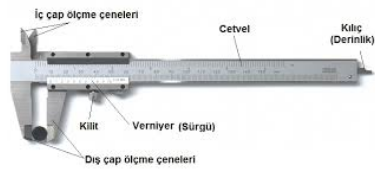 Verniyerli Kumpas
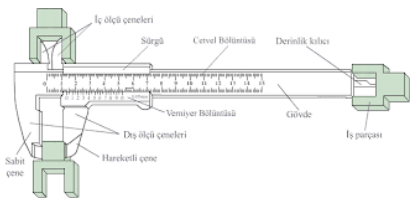 Kumpasın kullanma şekli
KUMPAS ÇEŞİTLERİ
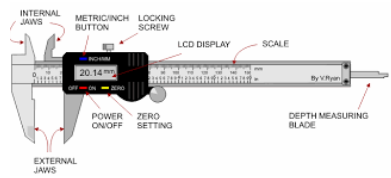 Dijital Kumpas
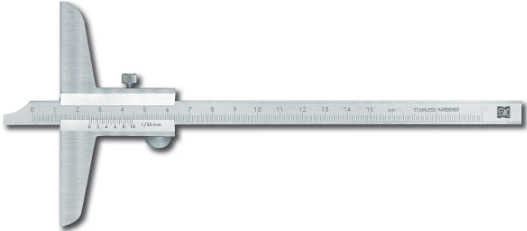 Derinlik Kumpası
KUMPASLARIN HASSASİYETLERİ
1/10 Metrik Kumpas
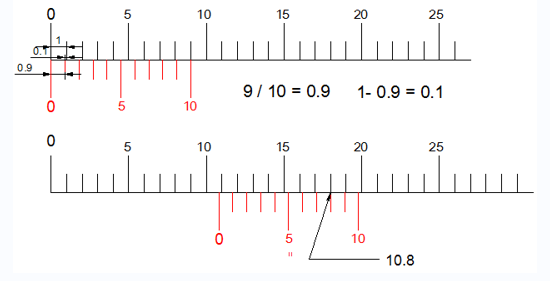 KUMPASLARIN HASSASİYETLERİ
1/20 Metrik Kumpas
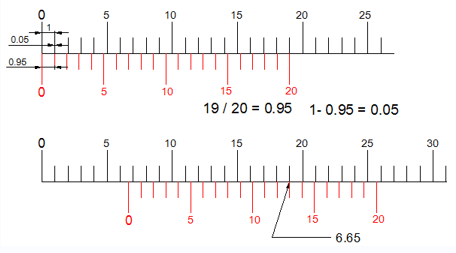 KUMPASLARIN HASSASİYETLERİ
1/20 Metrik Kumpas
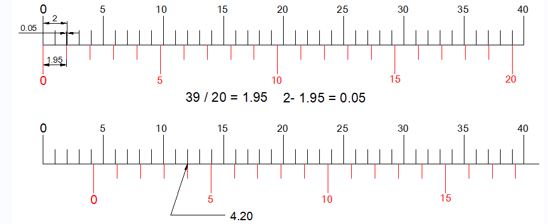 KUMPASLARIN HASSASİYETLERİ
1/128’’ Parmak kumpas
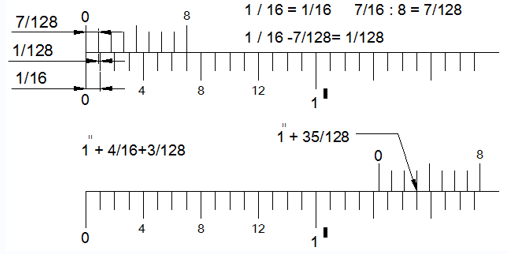 SANAL KUMPASLA ÖLÇME
Aşağıdaki sembole çift tıklayarak sanal kumpası görüntüleyin ve üzerindeki oklara (sağa-sola) basarak ölçüme işlemleri yapınız.
MİKROMETRELERLE ÖLÇME
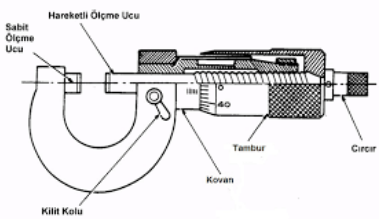 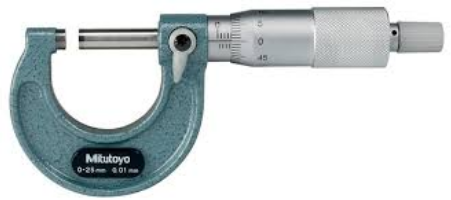 MİKROMETRENİN KISIMLARI
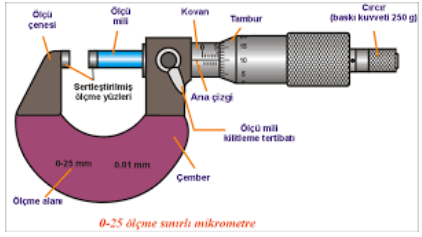 MİKROMETRE ÇEŞİTLERİ
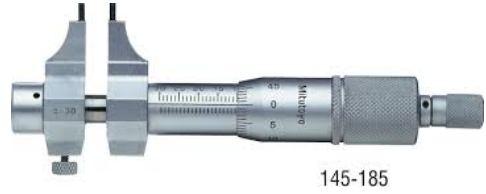 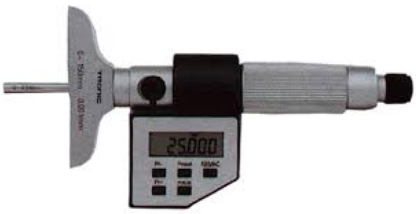 İç Çap Mikrometresi
Derinlik Mikrometresi
METRİK MİKROMETRE
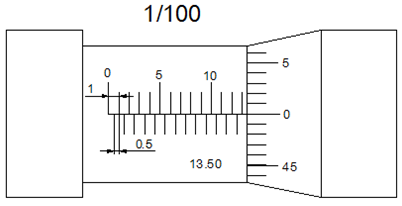 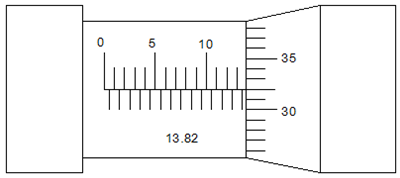 METRİK MİKROMETRE
1/200   (0.005)
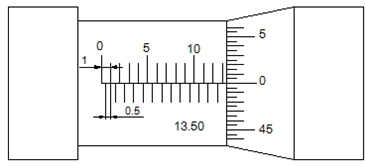 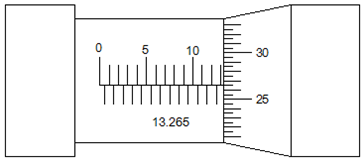 METRİK MİKROMETRE
1/1000  (0.001)
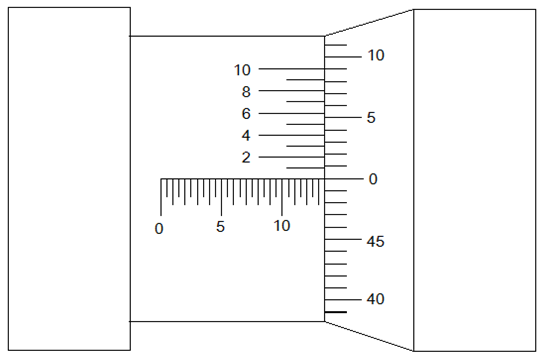 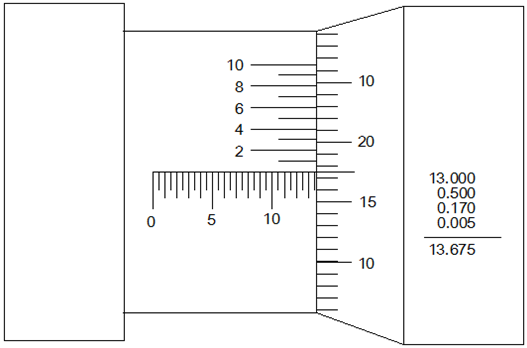 SANAL MİKROMETRE İLE ÖLÇME
Aşağıdaki sembole çift tıklayarak sanal mikrometreyi görüntüleyin ve üzerindeki oklara (sağa-sola) basarak ölçüme işlemleri yapınız.
MASTARLAR
Seri imalatta ölçü kontrolünde 
kullanılan mastarlar
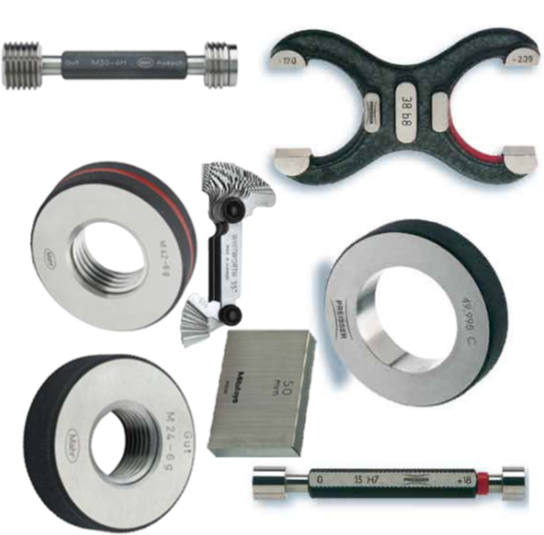 Çatal mastarlar-silindirik parçalar
Tampon mastarları-delikler
Vida mastarları-iç/dış vidalar
Jhonson mastarları-kalibrasyon
Diş tarakları-vida adımı/parmakta diş sayısı tespiti
Çatal mastar               Tampon mastarı


https://youtu.be/rWQGYhUOFtA
https://www.youtube.com/watch?v=TNZDweweRJk
VARGEL VE PLANYA TEZGAHLARI
Vargel tezgahı düzlem ve eğik profile sahip yüzeylerin işlenmesinde kullanılan bir takım tezgahıdır. Bu tezgahta kesici takım doğrusal olarak tekrarlı bir şekilde kesme hareketini yaparken iş parçasının bağlı olduğu tabla enine ilerleme hareketini yapar.

Planya tezgahı büyük boyutlu yüzeylerin işlenmesinde kullanılır. İşin bağlı bulunduğu tezgah tablası doğrusal olarak tekrarlı bir şekilde hareket ederken kesme işlemini yapan takımın bulunduğu başlık enine ilerleme hareketi yapar.
VARGEL VE PLANYADA KESME HAREKETİ
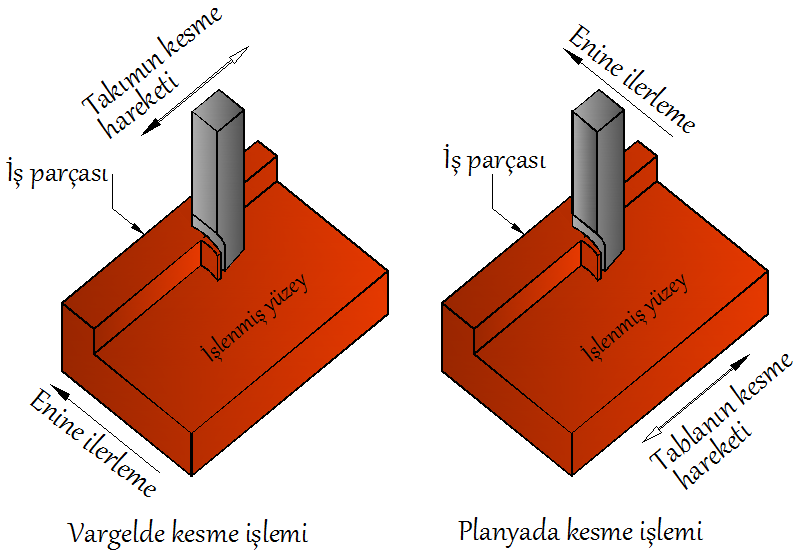 VARGEL VE PLANYADA KULLANILAN TAKIM
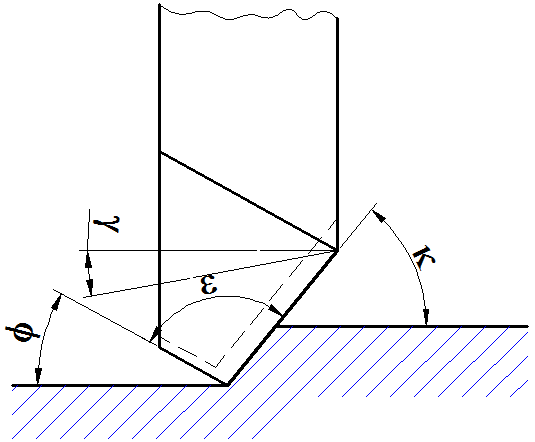 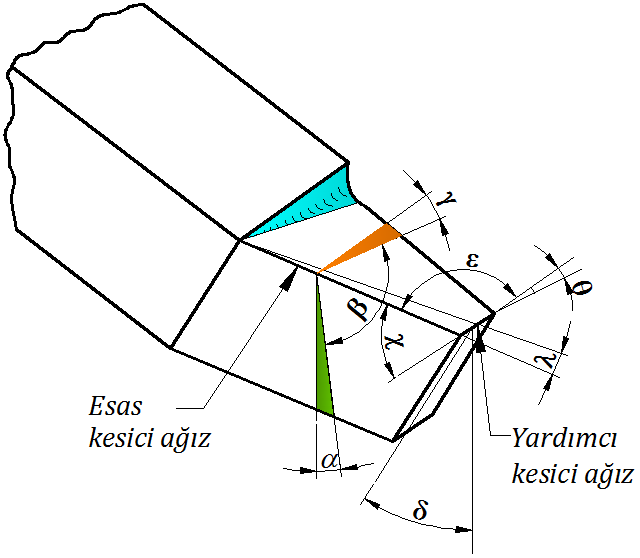 YATAY VARGEL TEZGAHI
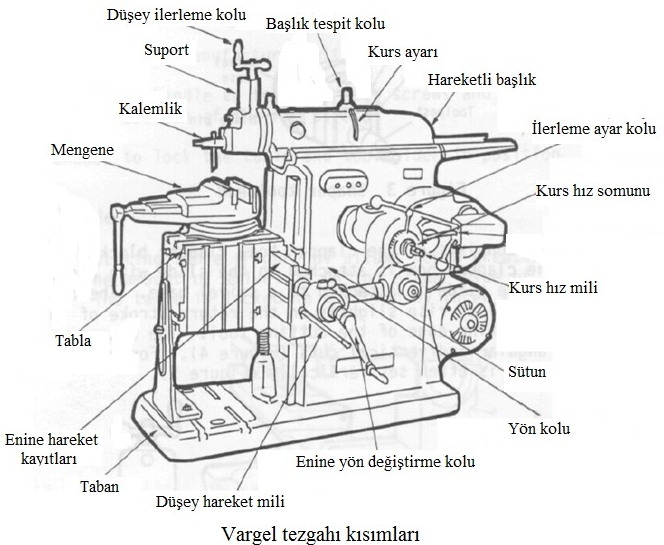 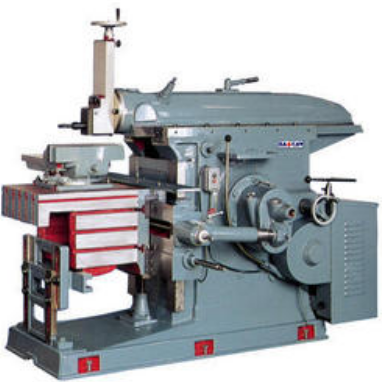 DÜŞEY VARGEL TEZGAHI
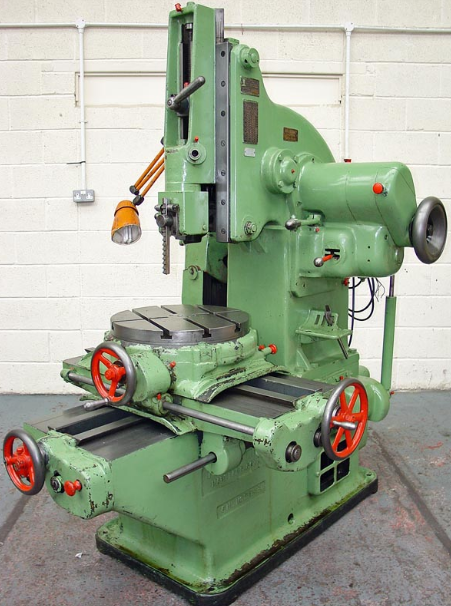 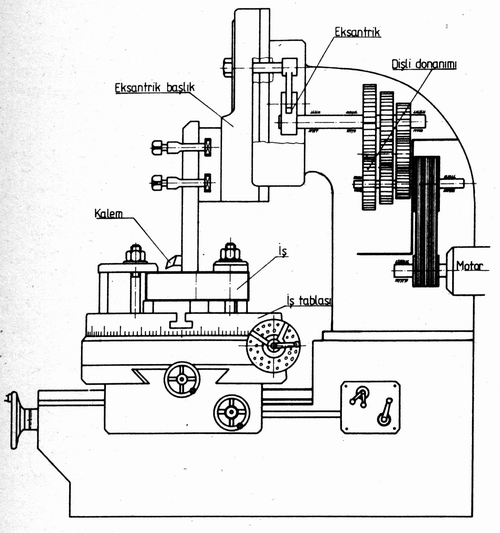 HİDROLİK VARGEL TEZGAHI
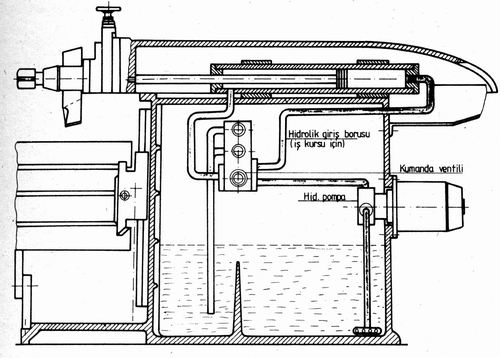 PLANYA TİPİ VARGEL TEZGAHI
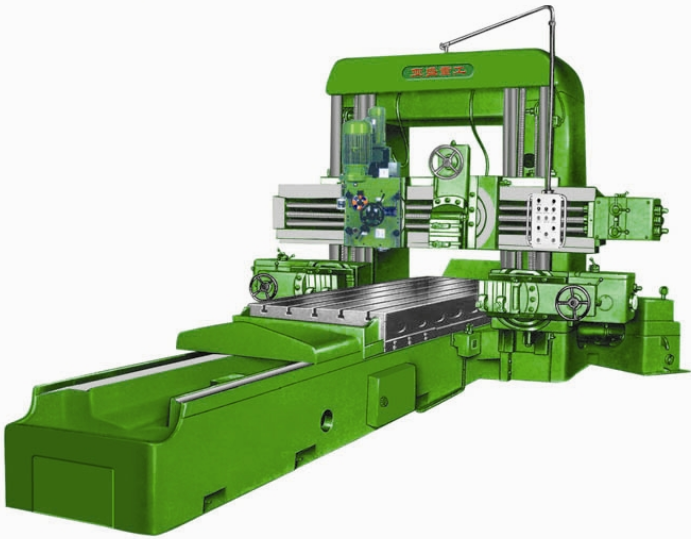 DELİK DELME İŞLEMİ
Delme işlemi en önemli talaş kaldırma işlemlerinden biridir ve talaş kaldırma işlemlerinin %33’ünü içermektedir. 
 Diğer kesici takımlarla yapılan talaş kaldırma işlemlerinde harcanan zamanın yaklaşık %25’i delme işlemi olarak gerçekleşmektedir. 
 Delme işlemi Tornalama ve frezeleme işlemleri ile karşılaştırıldığında, işlemlerin kinematik ve dinamik yapısının benzer olup talaş akışı ve kesme sıcaklığı dağılımının aynı şekilde olduğu görülür.
DELİK DELME İŞLEMİ
Prensip olarak delme işlemi ile tek ağızlı takımla (tornalama, planyalama) talaş kaldırma olayı arasında bir fark yoktur. 
 Ancak delik işlemede, talaşın tahliyesi ve kesme sıvısı kullanımı daha zor, talaş ile helis kanallar ve matkap ile işlenen yüzeyler arasında sürtünme daha büyük ve talaş açısı ağız boyunca değişiklik gösterir.
 Bu yüzden ağız boyunca farklı kesme şartlarının oluştuğu göz önünde tutulursa, matkapla talaş kaldırma işleminin tek ağızlı takıma göre çok daha karmaşık ve ağır koşullarda meydana geldiği sonucuna varılır.
DELİK DELME İŞLEMİ
Delik delme işlemi, talaşlı üretim tekniklerinden biri olup matkap adı verilen kesici takımlarla metal ya da metal dışı iş parçalarının üzerine silindirik delik açma işlemidir.
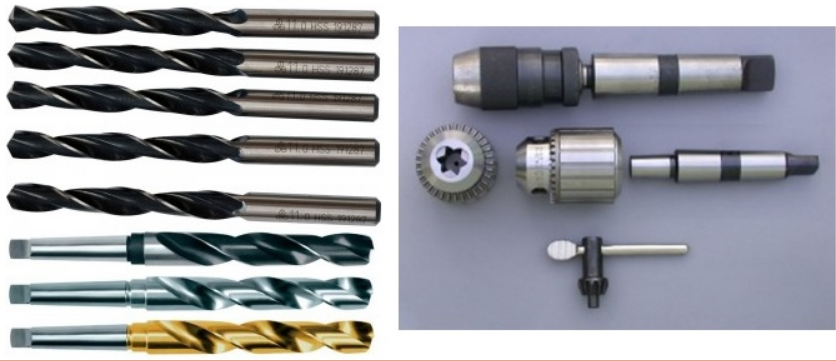 Mandren
Matkap çeşitleri
Silindirik saplı matkaplar çapı 16 mm ye kadar imal edilir ve mandrenlerle tezgaha bağlanır.  Çapı 16 mm den büyük matkaplar konik saplı yapılır ve mors kovanları ile tezgaha bağlanır.
DELİK DELME İŞLEMİ
Doluya delik delme: Doluya delik delme en yaygın delik delme yöntemidir. Bu yöntemle katı maddeye tek işlemde önceden belirlenmiş bir çapta delik açılır.
Delik büyültme: Delik büyütme genellikle daha büyük delik çapları için kullanılır. Bu metot doluya delik delme kadar güç harcama gerektiren bir metot değildir. 
Delik büyütme takımı bütün çapı işlemez, sadece deliğin çevresindeki bir halkayı işler. Bütün malzemeyi talaş olarak kaldırmak yerine matkabın merkezi deliğin merkezinde boş olarak kalır. Bu işlem delik içi uygulamaları içindir.
DELİK DELME İŞLEMİ
Havşa açma: Kademeli delik işleme deliğin girişinde talaş kaldıran özel olarak tasarlanmış bir takımla mevcut deliğin genişletilmesidir. Havşa silindirik veya konik olabilir. 
Raybalama: Raybalama mevcut deliğin son (ince) işlemidir. Bu işlem yüksek yüzey kalitesi ve dar toleranslar sağlamak için yapılır.
MATKAP TEZGAHINDA YAPILAN İŞLER
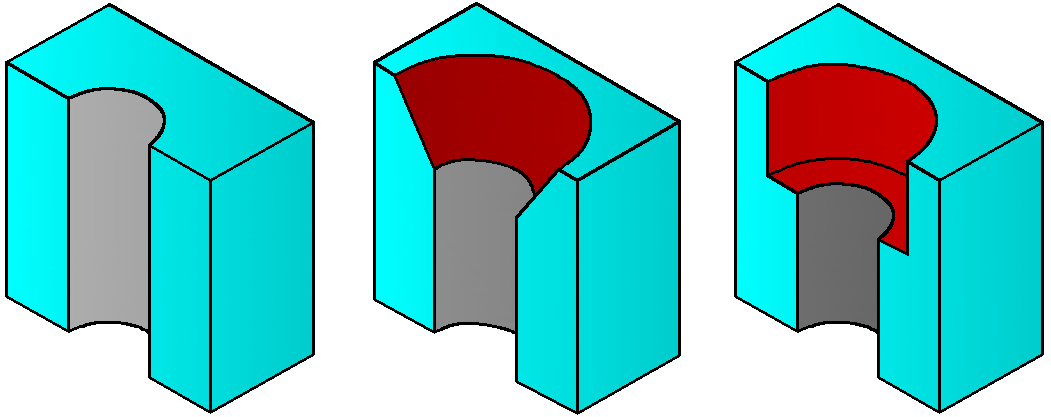 Silindirik delik delme
Konik havşa açma
Silindirik havşa açma
İŞ MİLİNDEN MANDREN VE MATKAPLARIN SÖKÜLMESİ
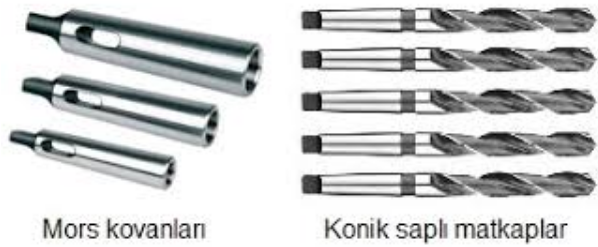 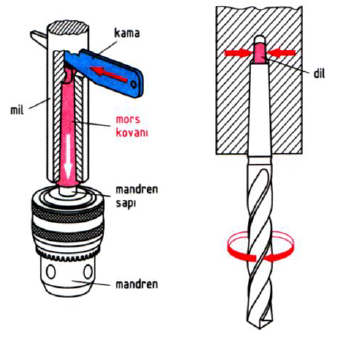 MATKAP ÇEŞİTLERİ
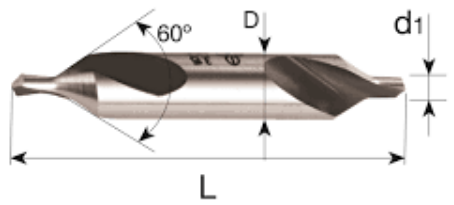 Punta matkabı
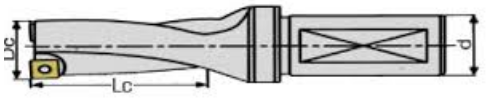 U- Drill
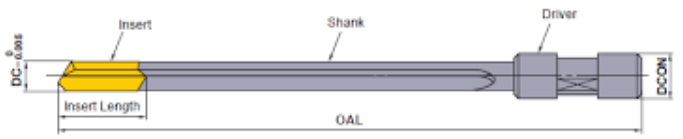 Namlu matkabı
SÜTUNLU MATKAP TEZGAHININ KISIMLARI
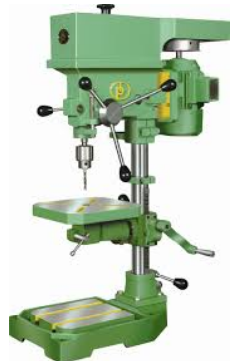 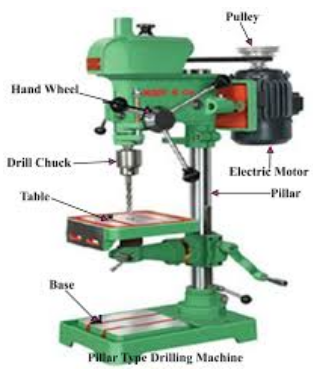 RADYAL MATKAP TEZGAHI VE KISIMLARI
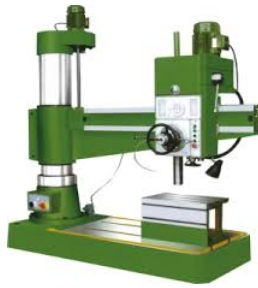 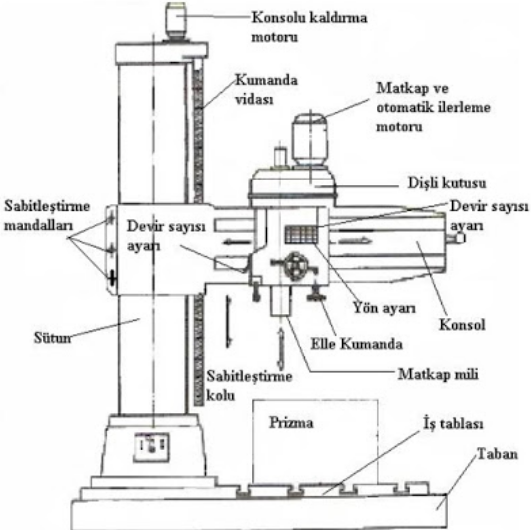 ÇOK MİLLİ MATKAP TEZGAHI
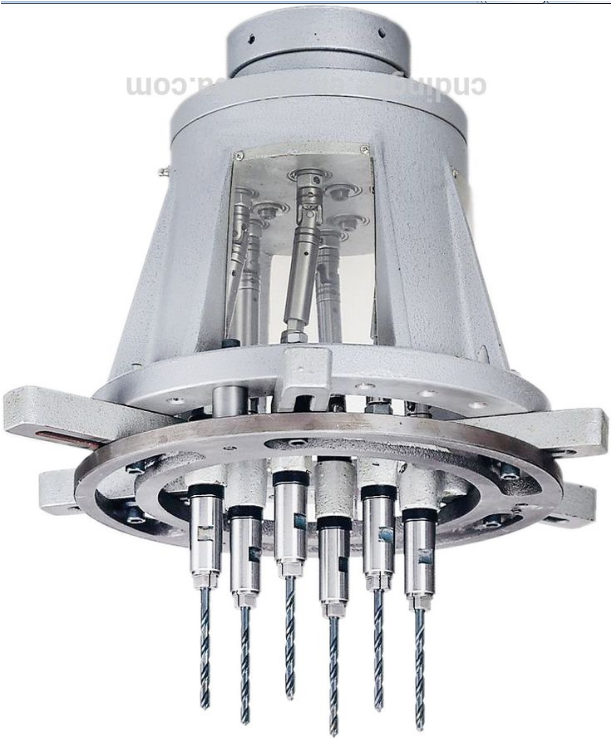 Çok milli matkap tezgâhları aynı anda birden fazla delik delmek için kullanılır. Bu tip matkaplar çalışma süresini önemli ölçüde azaltırken aynı zamanda her seferinde aynı ölçü ve tolerans değerlerine sahip delik desenleri üretir.  
Tezgâhın millerine aynı ölçüde matkaplar takılarak kullanılabildiği gibi farklı çaplara sahip matkaplarda takılarak kullanılabilir. Bu özelliklerinden dolayı çok milli matkaplar kütle üretiminde kullanılır.
MATKAP TEZGAHINDA DELME VE İŞ PARÇASI BAĞLAMA
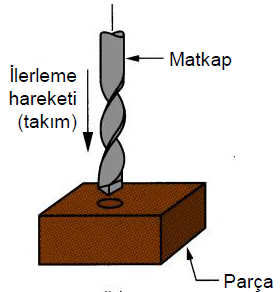 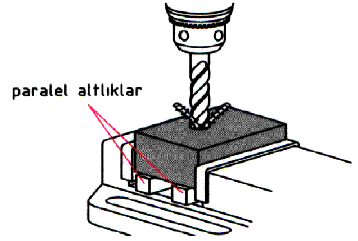 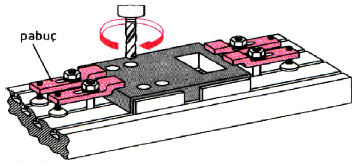 HELİSEL MATKABIN KISIMLARI VE KESME HIZI HESABI
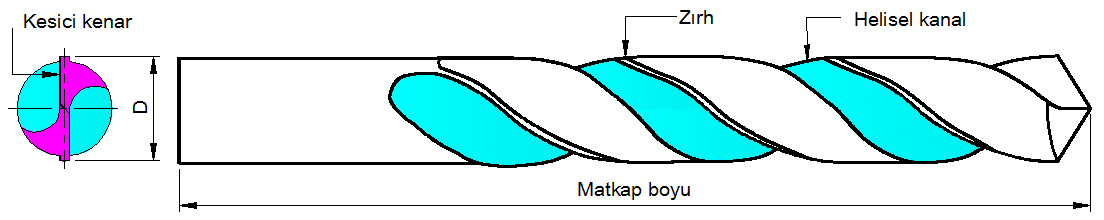 V= Kesme hızı  m/dk
D= Matkap çapı mm
N= Devir sayısı dev/dk
KESME HIZI TABLOSU
HSS ve Sert metal matkapların bazı gereçler için kesme hızı aralıkları  ve matkap uç açıları
MATKAPLA DELMEDE İŞLEME ZAMANI HESABI
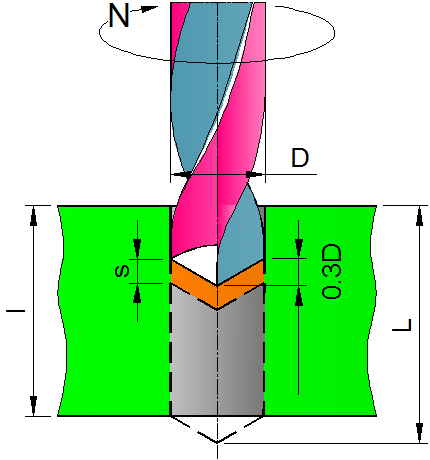 118o uç açılı matkaplar için L=l+0.3 D
130o ve 140o uç açılı matkaplar için L=l+0.2 D
80o ye kadar uç açılı matkaplar için L=l+0.6 D
V:  Kesme hızı (m/dk)
s:  İlerleme (mm/dev)
N: Devir sayısı  (dev/dk)
D: Matkap çapı (mm)
L: Delme uzunluğu (mm)
Kesme hızı belli ise
Devir sayısı belli ise
RAYBA ÇEKME
Matkapla delinmiş veya delik işleme takımlarıyla ölçüye getirilmiş deliklerin yüzey kalitelerini artırmak ve ölçü tamlığı sağlamak amacıyla elde veya makinede yapılan bir yüzey bitirme işlemidir. 
Rayba işlem süresince kesme yönünde döndürülür asla geri çevrilmez. 
İçerisinde kama kanalı veya yağ kanalı bulunan deliklerde helisel oluklu raybalar kullanılmalıdır.
RAYBA ÇEŞİTLERİ
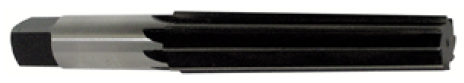 Düz Kanallı Rayba
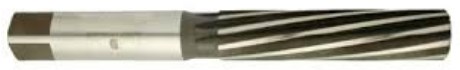 Helisel kanallı rayba
RAYBA ÇEŞİTLERİ
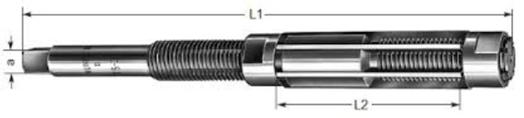 Ayarlanabilen Rayba
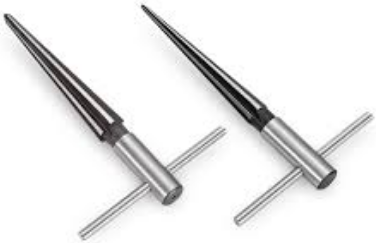 Pim koniği rayba
RAYBA ÇEŞİTLERİ
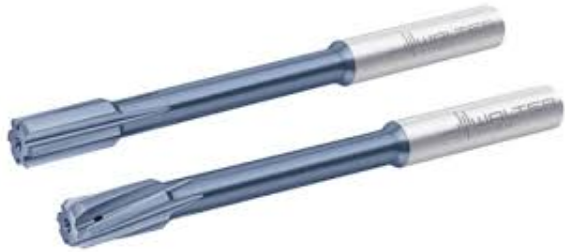 Düz ve Helisel Kanallı Makine Raybaları
RAYBA AÇILARI VE RAYBA ÇEKME YÖNTEMİ
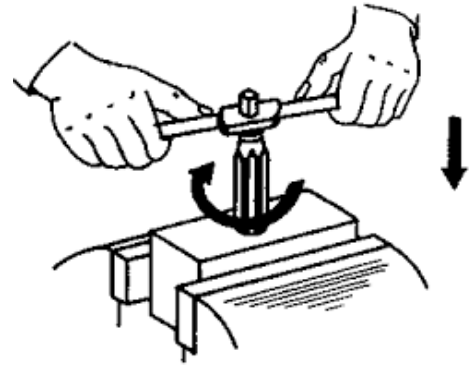 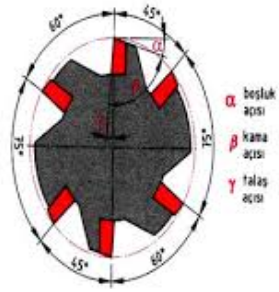 Rayba Açıları
Elde Rayba Çekme
TORNADA RAYBA ÇEKME
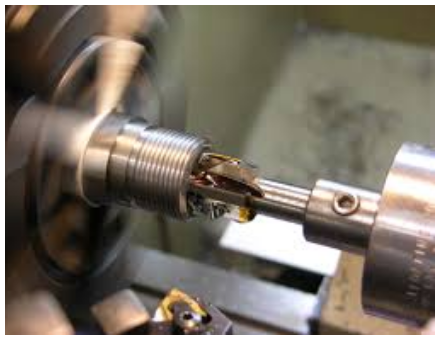 VİDALAR
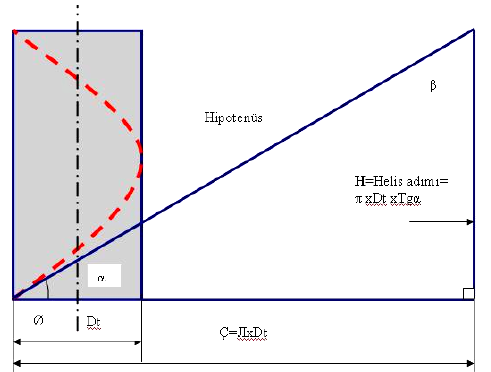 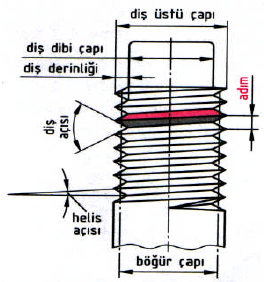 Vida Helisel Oranı
Vida Elemanları
Bir dik kenarı bir silindirin çevresine eşit olan dik üçgende, bu dik kenarın  silindirin çevresine sarılmasıyla üçgenin hipotenüsünün oluşturduğu eğriye helis denir. Vidalar bu helis çizgisi boyunca açılan üçgen, kare ve trapez gibi profillerden meydana gelir. Dik üçgenin diğer kenarı adımı oluşturur.
KULLANMA YERLERİNE GÖRE VİDALAR
Kullanma Yerlerine Göre Vidalar
Hareket ve Kuvvet Vidaları
Bağlama Vidaları
Trapez vidalar
Testere vidalar
Yuvarlak vidalar
Kare vidalar
Metrik vidalar
Metrik ince diş vidalar
Whitworth vidalar
Whitworth ince diş vidalar
Boru vidaları
Diş biçimlerine göre vidalar
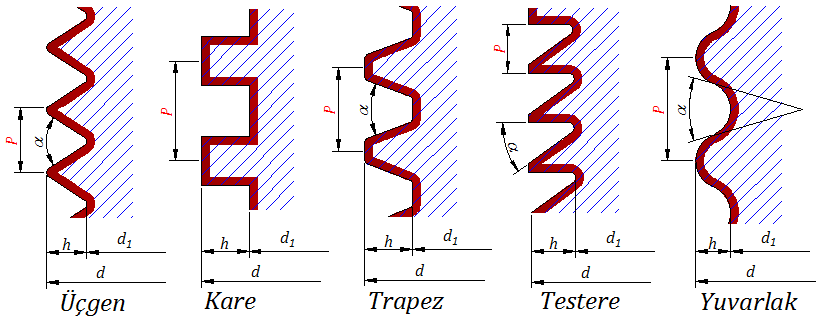 ELDE VİDA AÇMA
El ile vida açmada iç vidalar kılavuzlarla, dış vidalar paftalarla oluşturulur.
 Kılavuz çekme işlemi 3 lü takım halinde bulunan kılavuz ve kılavuz kolu kullanılarak yapılır.
Pafta çekme işlemi tek parçadan oluşan pafta ve pafta kolu kullanılarak yapılır.
Kılavuz ve pafta çekme işlemleri el takımları kullanılarak yapılabildiği gibi matkap veya torna tezgâhı ile otomatik pafta ve kılavuz çekme aparatı kullanılarak ta yapılabilir.
VİDA ÇEKME EL TAKIMLARI
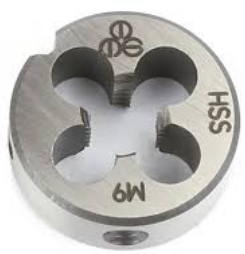 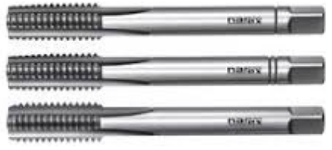 Pafta
3 lü el kılavuz takımı
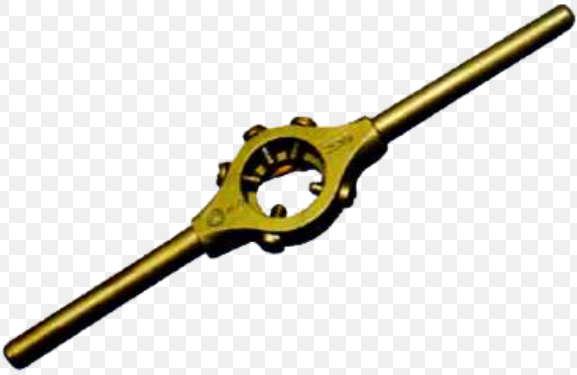 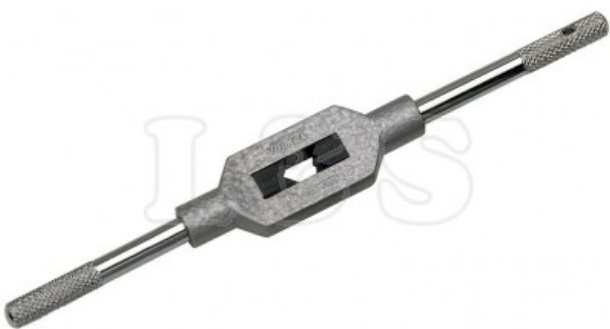 Kılavuz Kolu
Pafta Kolu
KILAVUZ VE PAFTA ÇEKME
Metrik vidalar mm cinsinden adımı ve anma çapı ile tanımlanır.
Parmak sisteme göre yapılan vidalar parmaktaki diş sayısı ve anma çapına göre tanımlanır.
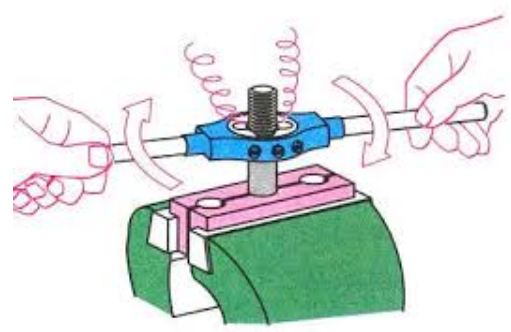 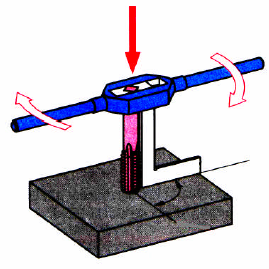 Elle kılavuz ve pafta çekerken takım sıkışmasını önlemek ve talaşları kırmak için kılavuz ve pafta ara sıra ters yönde döndürülür.
METRİK VİDA NORMAL DİŞ TABLOSU
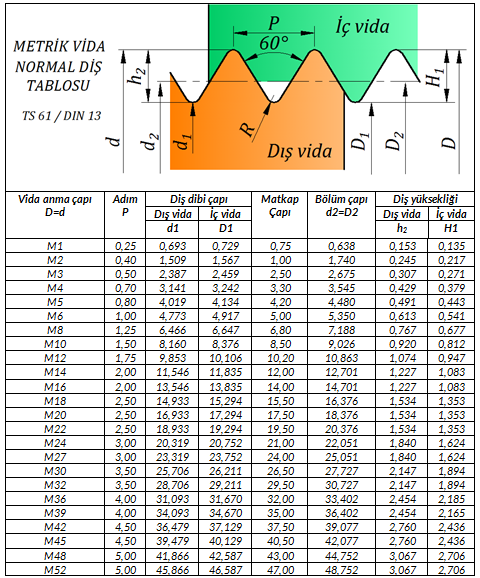 WHITWORTH VİDA NORMAL DİŞ TABLOSU
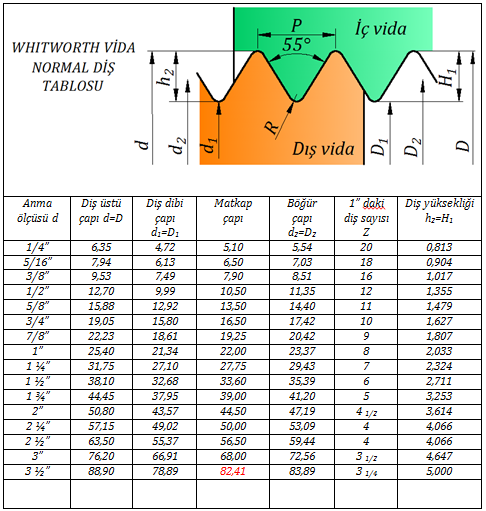 OTOMATİK KILAVUZ VE PAFTA ÇEKME APARATLARI
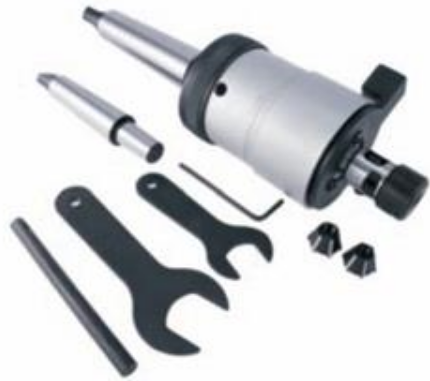 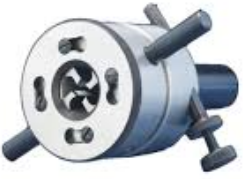 Otomatik pafta çekme aparatı
Otomatik kılavuz çekme aparatı
Kılavuz çekerken vida sonuna ulaşıldığında aparat ters yönde dönerek kılavuz geri çekilir.

Pafta çekerken vida sonuna ulaşıldığında pafta lokması diş üstü çapından daha büyük çapa açılır ve pafta geri çekilir.
VİDA ÇEKME İŞLEMLERİ
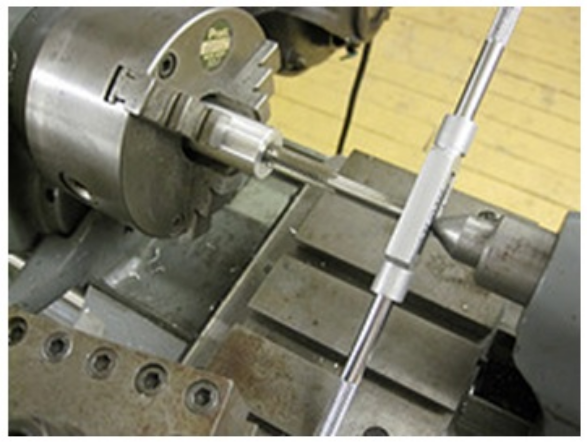 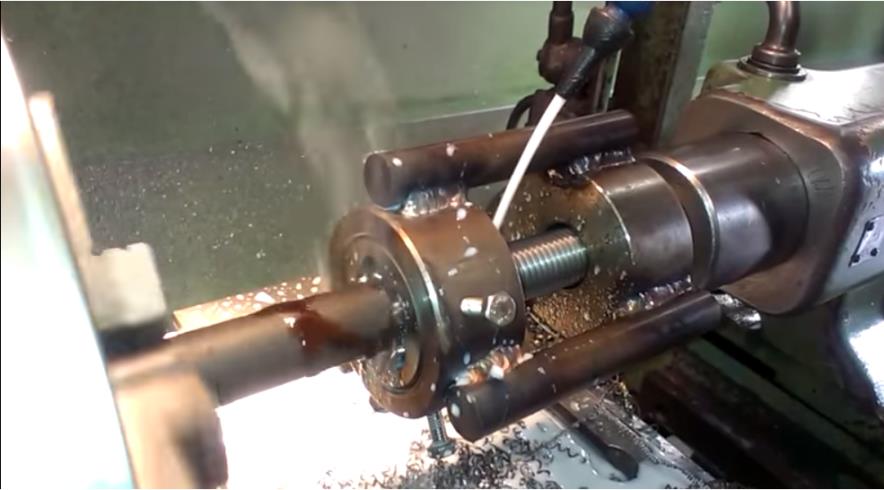 Tornada pafta ile vida çekme
Tornada kılavuzla vida çekme
Metrik ve Whitworth normal ve ince diş vidalar hem elde hem de tezgahta açılırken Hareket ve kuvvet ileten vidalar sadece tezgahta açılır.
KAYNAKLAR
Doç. Dr. Turgut Gülmez, Talaş Kaldırmanın Teorisi
Fatih ALİBEYOĞLU,  İmal Usulleri 1
Milli Eğitim Bakanlığı, MEGEP Modülleri, Makine Teknolojileri
İnternet ortamı, Anonim.
Cutting Tool Geometries - SME